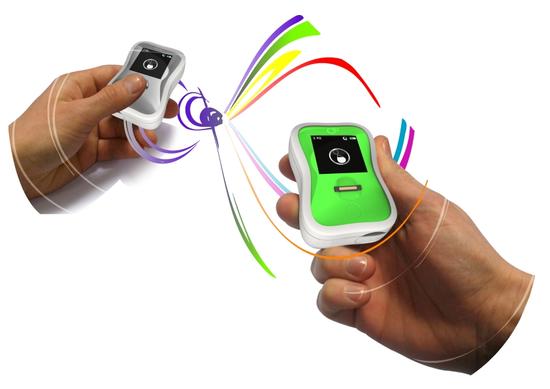 “BLUETOOH”
ACCESO INALAMBRICO A  AREAS PEROSNALES EN UN RANGO NO MAYOR  A 10 METROS